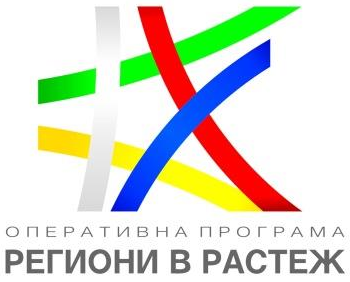 2

































































+
ПИСМЕНИ ПРОЦЕДУРИ И СЪОБЩЕНИЯ 
ДО Комитета за Наблюдение
19 ЗАСЕДАНИЕ НА КН НА ОПРР 2014-2020
                                                        02.12.2021
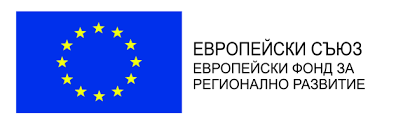 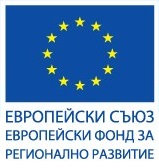 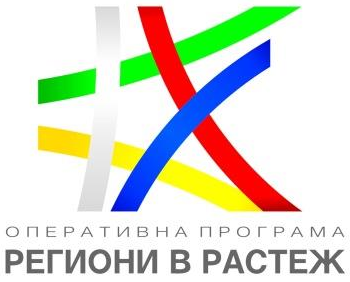 7 Съобщения до КН
за удължаване на срока за изпълнение на договори над максимално допустимия, заложен в Насоките за кандидатстване по съответните процедури
BG16RFOP001-3.003-0009-C01 „Обновяване и модернизация на образователната инфраструктура в Университета по архитектура, строителство и геодезия“
BG16RFOP001-4.001-0001-С01 „Подкрепа за развитие на системата за спешна медицинска помощ” на Министерство на здравеопазването
BG16RFOP001-4.003-0001-C04 „Борба с COVID-19“ – 2 съобщения, двукратно удължаване на Министерство на здравеопазването
BG16RFOP001-6.002-0002-C01 „Светът на траките“ на община Казанлък
BG16RFOP001-7.001-0026-C01 Лот 26 „Път III-507 Кърджали-Мост-Манастир от км 0+055 до км 26+109, с обща дължина 26,054 км, област Кърджали" на Агенция „Пътна инфраструктура“
7 договора по процедура BG16RFOP001-3.002 „Подкрепа за професионалните училища в Република България“ с конкретен бенефициент Министерство на образованието и науката
2
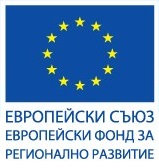 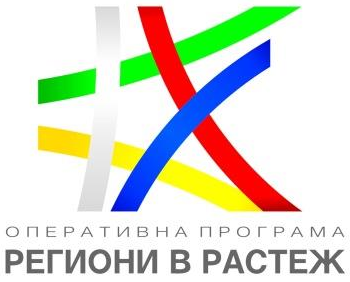 Информация
За
Сведение
На КН
Първо изменение на ИГРП по ОПРР 2014-2020 за 2021 г. от месец февруари 2021 г.
Второ изменение на ИГРП на ОПРР 2014-2020 за 2021 г. от месец юли 2021 г.
Одобрена версия 8.0 на ОПРР 2014-2020 от месец март 2021 г.
3
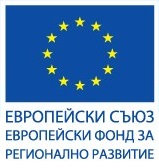 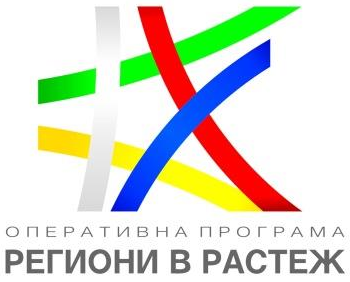 Неприсъствена писмена процедура 1
За одобрение на Годишен доклад за изпълнение на Оперативна програма „Региони в растеж“ 2014-2020 г. за 2020 г.
Процедурата се провежда през периода 09.06 – 23.06.2021 г. на основание чл.15, ал.1 и 2 от Вътрешните правила за работа на КН
До изтичането на крайния срок не са постъпили писмени коментари и забележки по представените за одобрение документи.

Решение на КН:
Комитетът за наблюдение одобрява Годишния доклад за изпълнение на Оперативна програма „Региони в растеж“ 2014-2020 за 2020 г. и дава мандат на Управляващия орган на ОПРР да изпрати финалния вариант в съответствие с чл. 125 от Регламент (ЕС) № 1303/2013
4
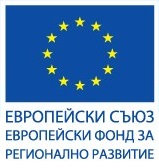 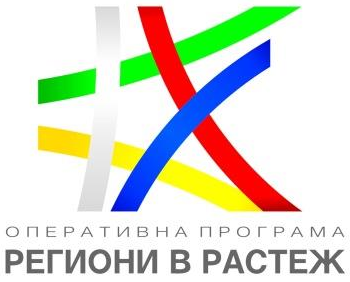 Неприсъствена писмена процедура 2
За вземане на решение относно спестения финансов ресурс по Оперативна програма „Региони в растеж“ 2014-2020 г.
Процедурата се провежда през периода 09.11 – 23.11.2021 г. на основание чл.15, ал.1 и 2 от Вътрешните правила за работа на КН
Решения на КН:
спестеният ресурс по инвестиционни подприоритети „Енергийна ефективност в административни и жилищни сгради“, „Интегриран градски транспорт“, „Градска среда“, „Социална инфраструктура“, „Образователна инфраструктура“ по ПО1 да бъде използван за компенсиране на наддоговарянето по ПО1
спестеният ресурс по ПО2, ПО3, ПО5, ПО6 и ПО8 да бъде използван за финансиране на проектни предложения от Списък с резервните проектни предложения по ПО 2 „Подкрепа за енергийна ефективност в опорни центрове в периферните райони“
дава мандат на УО на ОПРР 2014-2020 да актуализира бюджета на приоритетните оси на ОПРР 2014-2020 и на Ръководителя на УО на ОПРР 2014-2020 да предложи проект на изменение на ОПРР 2014-2020
5
2

































































+
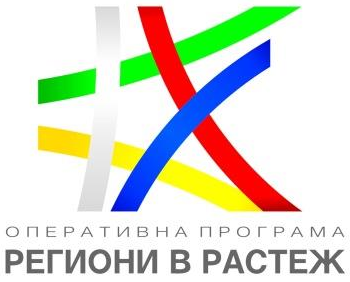 Благодаря за вниманието!
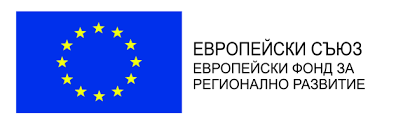